SMC 입사지원서
1. 제출서류
가. 원서 접수시 제출서류
○ 지원신청서 및 자기소개서 1부 (소정양식) : 【붙임】참조
※ 이메일 접수 시 파일 제목은 반드시 “채용분야(홍길동)”으로 기재
나. 포트폴리오
다. 면접시험 대상자 제출서류(입사 후 제출)
○ 주민등록등본 1부
○ 최종학력증명서 1부 
○ 경력증명서 및 병적증명서 각 1부(해당자에 한함)
○ 자격증 또는 자격인정조서 사본 1부 (해당자에 한함)
○ 외국어 점수 증빈 사본(해당자에 한함)
 
2. 기타사항
가. 제출된 서류는 일체 반환되지 않으며 지원서 기재 사항 및 자격증 등이 허위 혹은 위조임이 판명되면 불합격 처리 함
나. 기타 자세한 사항은 회사 02-813-9799로 문의하시기 바랍니다.
지원 분야 :   기획  /  디자인  /  영상 제작  /  개발
SMC 입사지원서
지원자격 :   경력 / 신입/인턴
작성일 : 2017년 X년 X일
사진첨부
(1년 이내 촬영된
수정이 적은 증명사진)
이름 :
병역사항 :
필  /  면제  /  미필   (복무기간 : 0월 0일 또는 면제사유)
학교명 :
소재지 :
전공 :
주소 :
학점 :
유선전화 :
핸드폰 :
재학기간 :
( 졸업 / 재학 / 수료 / 중퇴 )
희망연봉 :
이메일 :
고등학교 :
SNS (blog / facebook / Instagram 등 ) :
(20XX년도 졸업)
경력사항 (총 경력 :   년   개월)
취미 :
자격  /  어학  /  수상
(최신 순 기입)
즐겨찾는 커뮤니티/카페 :
자격명 :
직장명 :
직장명 :
직장명 :
(취득일자 및 발급기관)
근무기간 :
근무기간 :
가장 좋아하는 브랜드와 그 이유 :
근무기간 :
직급 :
직급 :
직급 :
근무부서 :
어학시험명 :
근무부서  :
근무부서  :
어학점수 :
퇴직사유 :
퇴직사유 :
퇴직사유 :
구독중인 SNS페이지들 중 좋아하는 곳과 그 이유 :
취득일자 :
담당업무 :
담당업무 :
담당업무 :
1.
해외 연수 경험 :
2.
3.
점수로 표현할 수 없는외국어 능력 :
학창시절 좋아하던 과목 :
죽기전에 해보고 싶은 일 :
컴퓨터 활용능력 :
수상 명 :
수상기관 :
나를 사물에 비유한다면? :
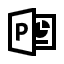 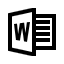 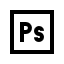 2
3
4
5
2
3
4
5
2
3
1
4
5
1
1
수상내용 :
Photoshop
Power Point
Word
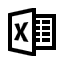 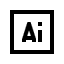 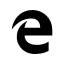 위 기재 사항은 사실과 틀림이 없습니다.
작성자 :                           (서명)
2
3
4
5
2
3
4
5
2
3
1
4
5
1
1
Internet
Illustrator
Excel
SMC 입사지원서
작성일 : 2017년 X년 X일
2 ‘Market Creator의 약자’ MC, 당신은 MC인가요?
1 성장배경
4 소셜엠씨 지원동기
3 신념 및 가치관
SMC 입사지원서
작성일 : 2017년 X년 X일
5 경력사항 및 포트폴리오를 최대한 상세히 기술